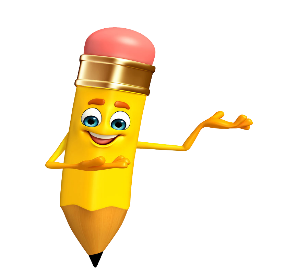 Ziya
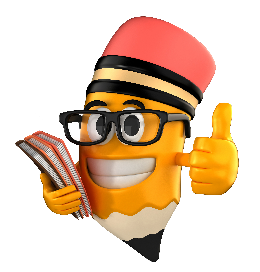 Ziya yazdı.
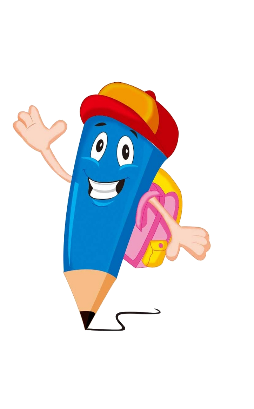 Ziya yazı yazdı.
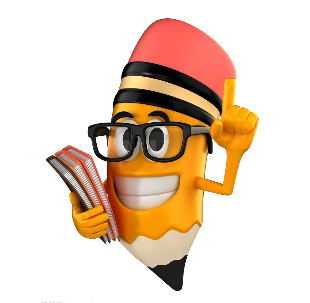 Ziya az yazı yazdı.
Ziya kuzenine az yazı yazdı.
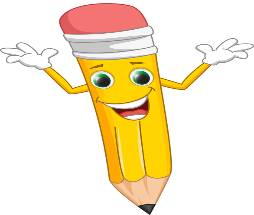 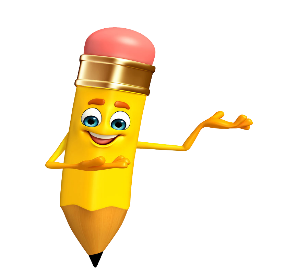 Azra
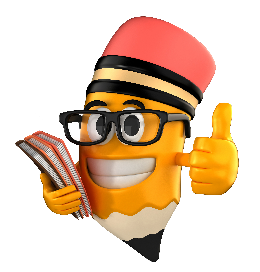 Azra aldı.
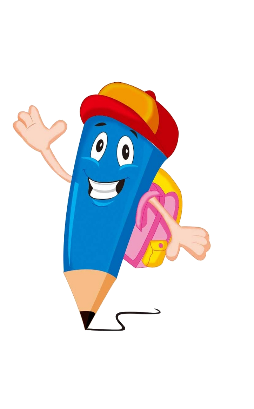 Azra sakız aldı.
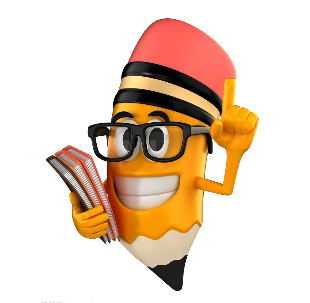 Azra sekiz sakız aldı.
Azra beyaz sekiz sakız aldı.
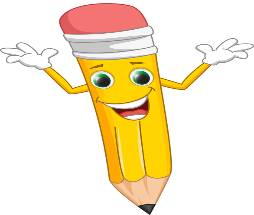 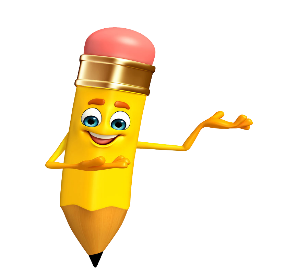 Beyza
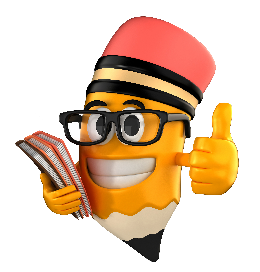 Beyza ye.
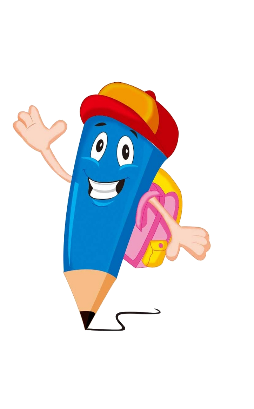 Beyza muz ye.
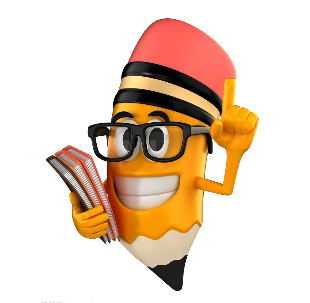 Beyza muz, üzüm ye.
Beyza muz, üzüm, kiraz ye.
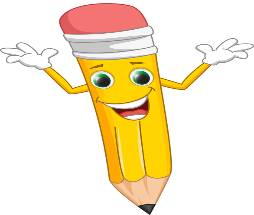 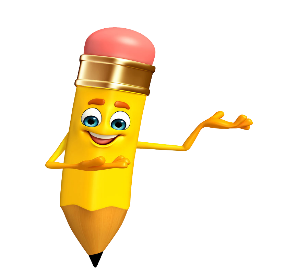 Nazlı
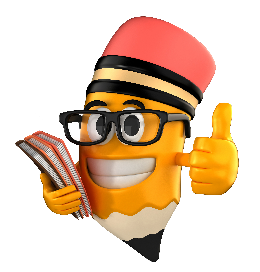 Nazlı yüz.
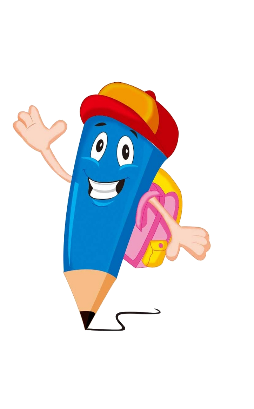 Nazlı denizde yüz.
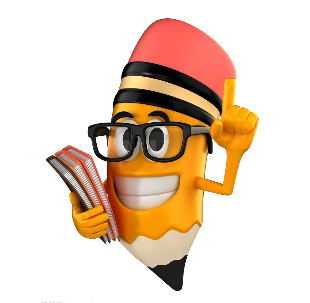 Nazlı tuzlu denizde yüz.
Nazlı az tuzlu denizde yüz.
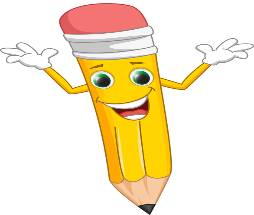